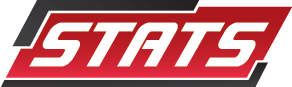 Sports Analytics:  Player Tracking
History of Sports Analytics
Initial attempts to quantify performance were rudimentary
Once established few new data points/analytics were added for each sport
In last 20-30 years, rapid expansion of new data points, with subsequent expansion of analytics
Major emphasis on economics analytics within sport in the last 10 years
Realization that all of today’s data capture still includes only a small fraction of what happens on the playing field has led to push for player/ball tracking
2
What is Player Tracking?
Simply put – player tracking measures the precise x,y,z location of each player on the field at all times
STATS uses a technology called SportVu that captures this information 25 times per second
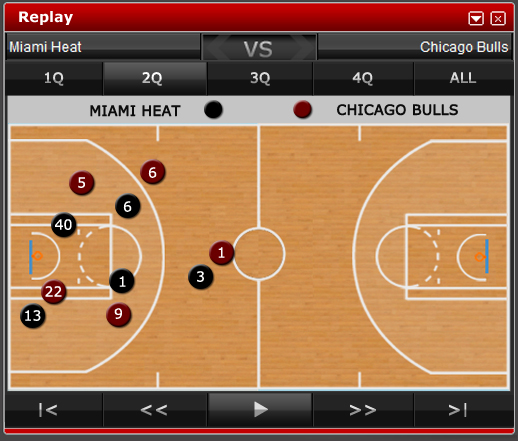 3
SportVU Player Tracking Technology
SportVU player tracking technology utilizes complex algorithms to extract X,Y,Z positioning data of the ball and participants
Data is captured by computer vision cameras and is used to calculate player and team statistics as well as provide graphic representations of live action
The soccer system is used by broadcasters, clubs, and leagues around the world
The basketball system is currently used in 6 NBA arenas
The football system is currently being tested in several NFL stadiums
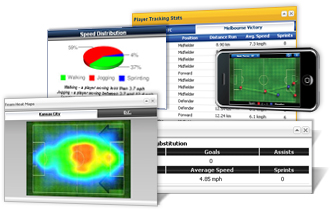 4
Basketball Setup
Computer vision cameras capture video and data
Complex algorithms extract X,Y,Z positioning data of all objects on the court, 25 times per second
6 cameras in 4-6 locations in the catwalk
Three cameras per half court allows for true 3D object tracking
Cameras wired together (coaxial, ethernet) and then connected back to command center
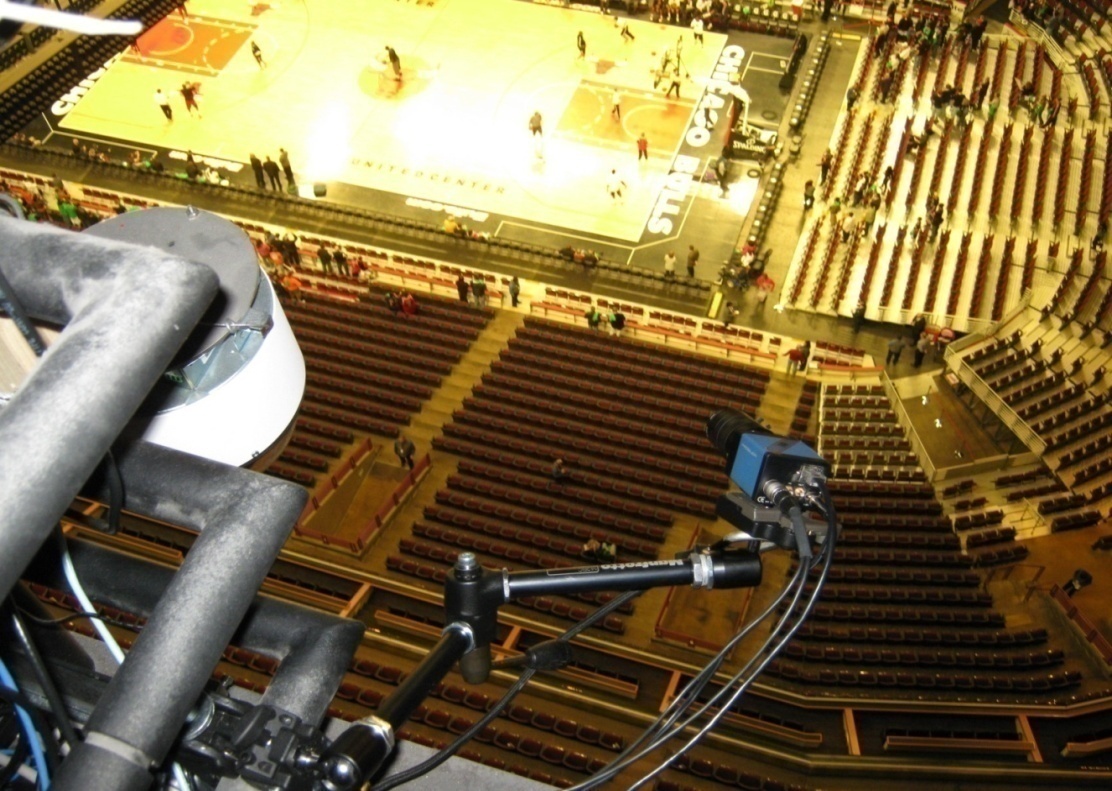 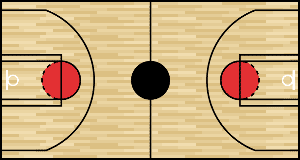 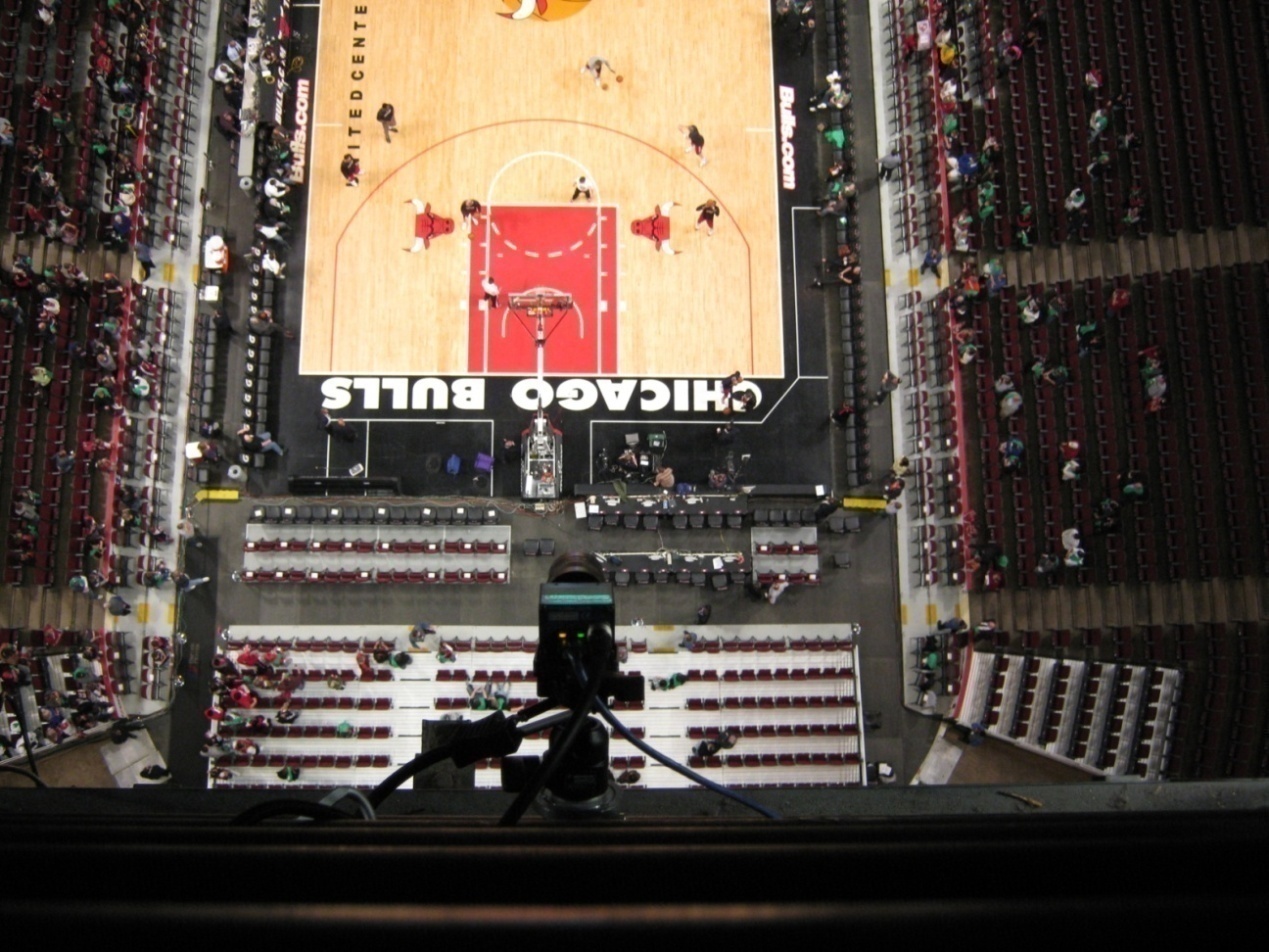 5
What to do with the Data?
For one game, depending on the sport, there are 1-2.5 million unique data records.  (This is 5-10,000 times the number of records in traditional statistics)
In addition to needing a bigger database and a smart data design, the challenge is determining what the data really means.
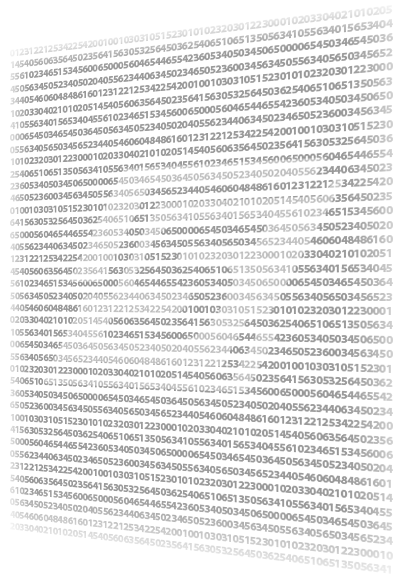 6
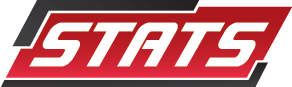 Basketball
Initial Challenges
How do we define each movement on the court?
What constitutes a possession?
How do you define a pass?
What’s the definition of a dribble?
How do you determine the defender on a play?
8
Player Tracking Data Output
9
Single Game Breakdown
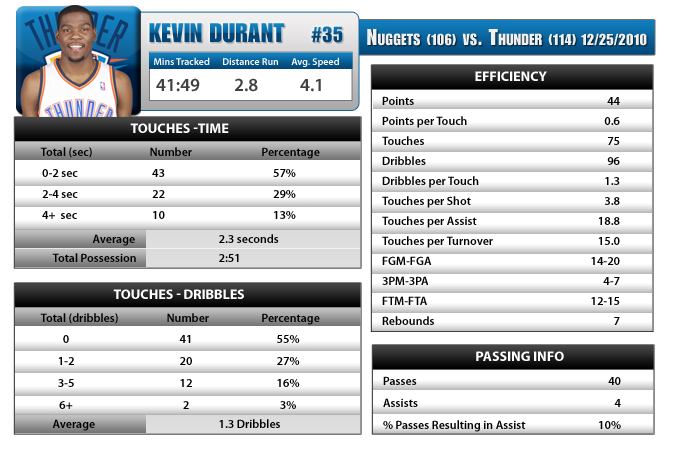 10
Cumulative Season Breakdown
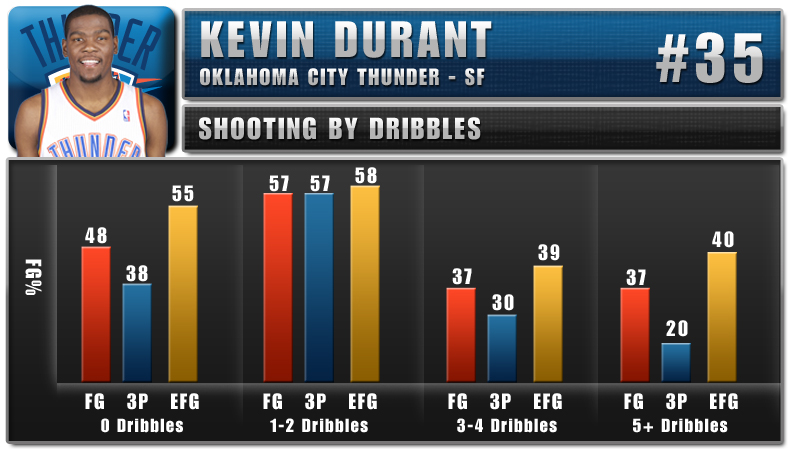 11
Time of Possession
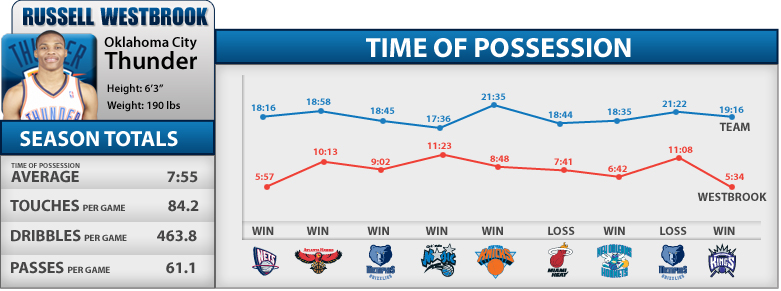 12
Westbrook Triple Double
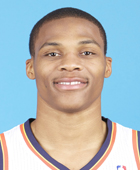 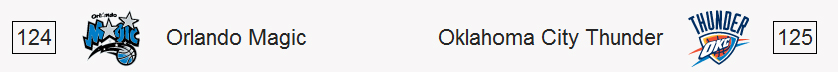 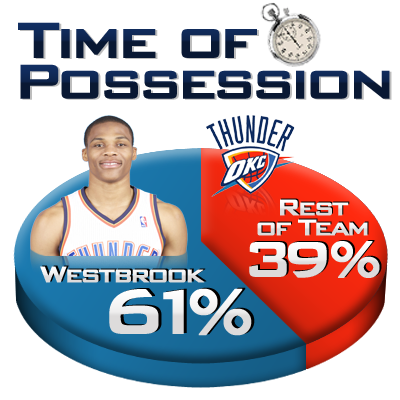 13
Westbrook Triple Double
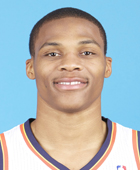 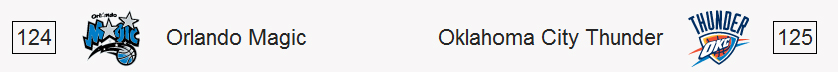 Russell Westbrook Passing
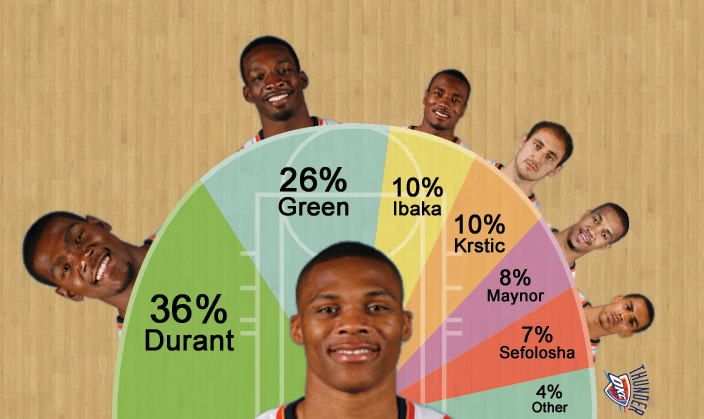 14
Westbrook to     Durant
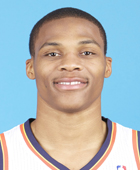 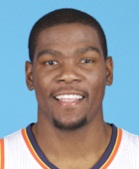 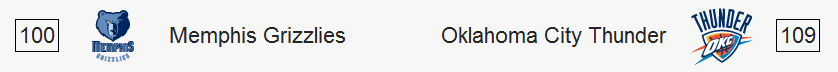 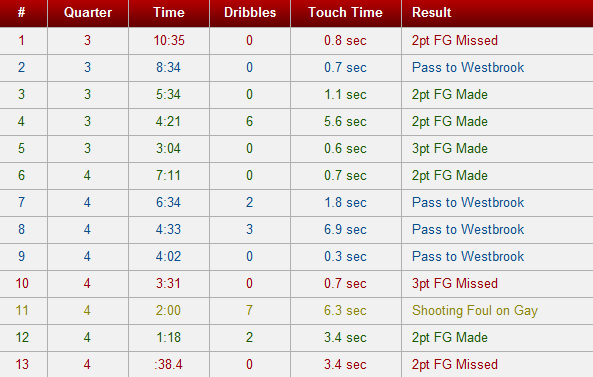 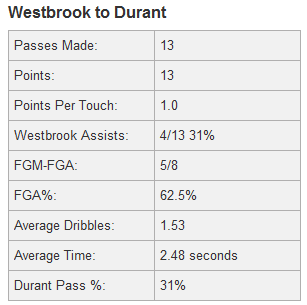 15
Westbrook to     Durant
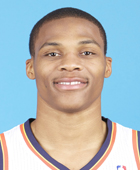 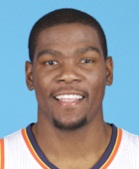 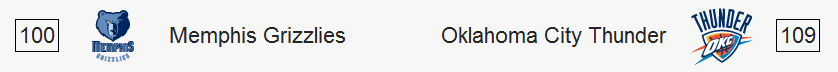 On January 8th, 2011 the Memphis Grizzlies matched up with the Oklahoma City Thunder. 

Kevin Durant scored 28 of his 40 points in the 2nd half, leading the Thunder to 109 to 100 victory.

On 13 passes from Westbrook, Durant recorded a healthy one point per touch, well over his .6 points per touch average throughout the course of the game. 

This level of efficiency was achieved while Durant attempted a field goal on 62.5% of touches where he received a pass from Westbrook.
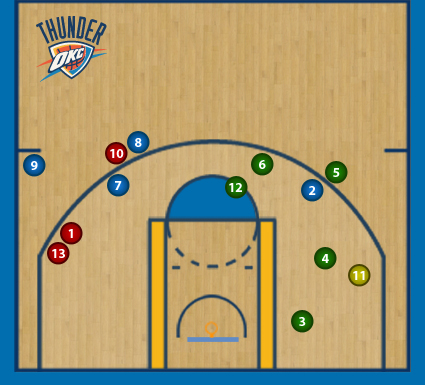 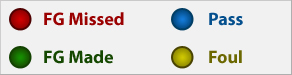 16
FG% by Passer
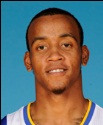 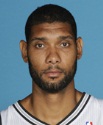 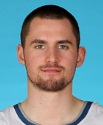 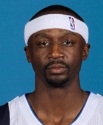 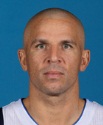 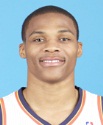 17
Player Comparison
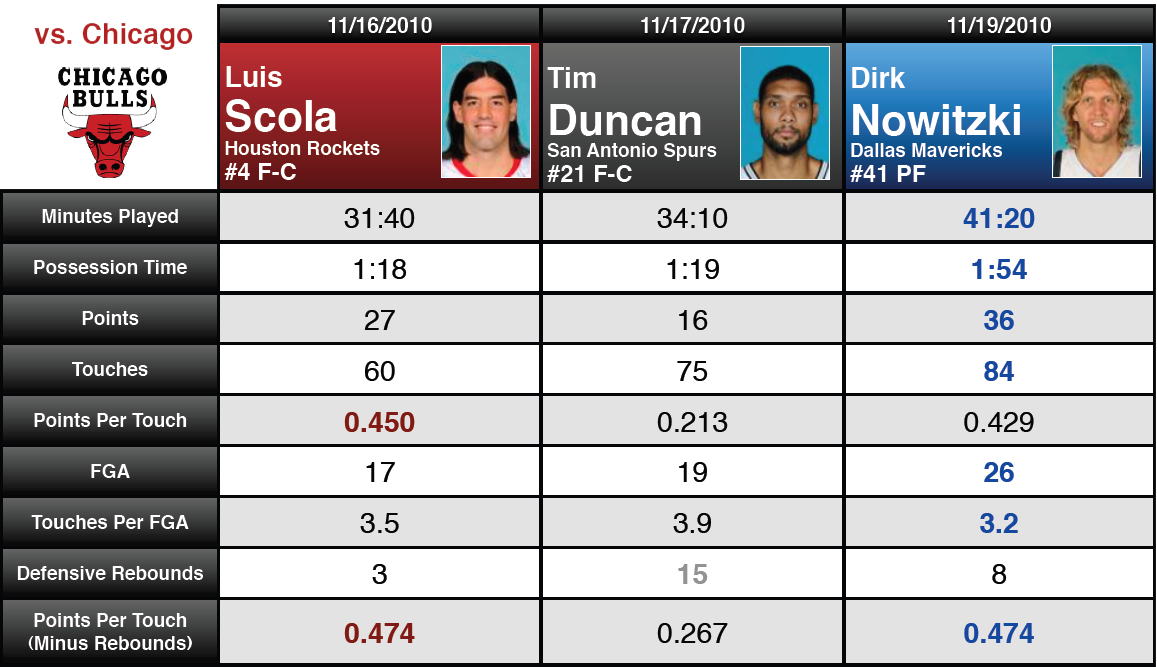 18
Points Per Touch – SG/SF
19
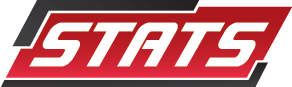 Football
Inside the Numbers
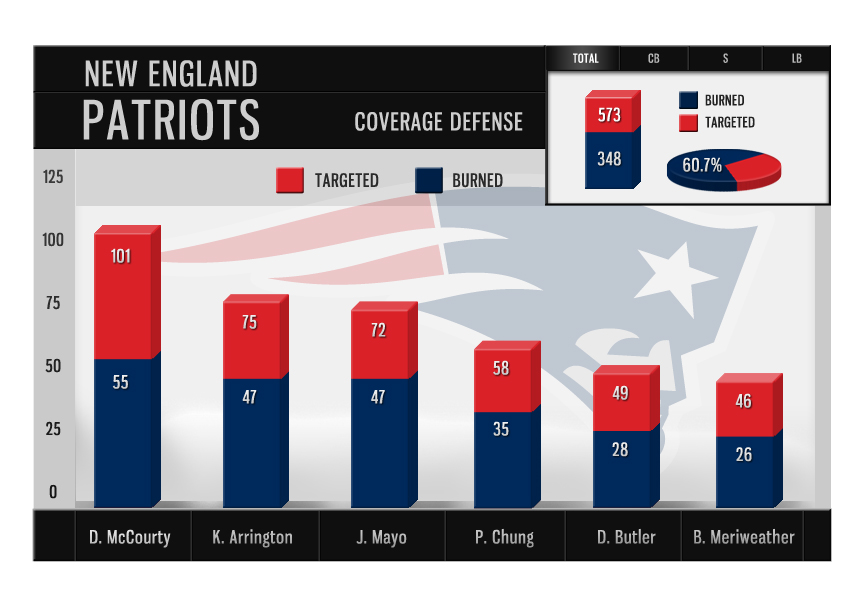 21
Inside the Numbers
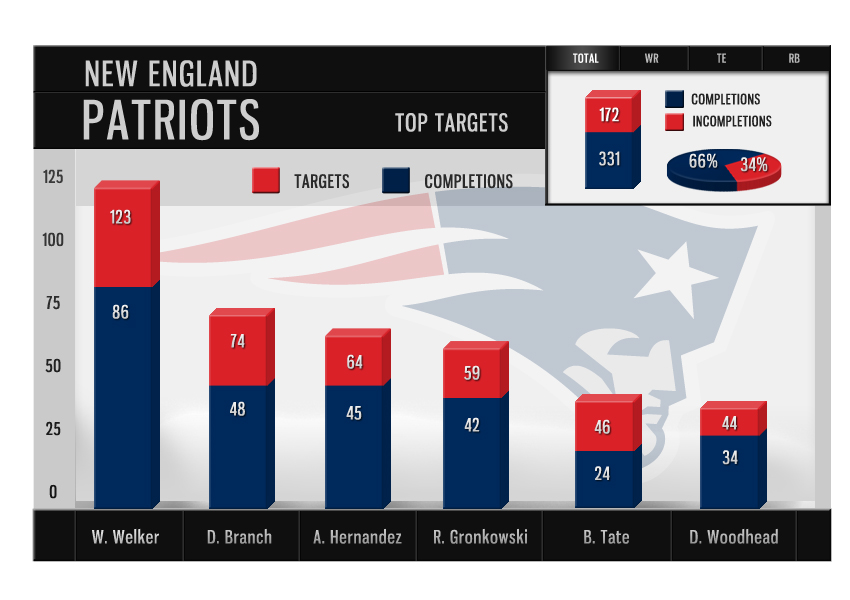 22
Inside the Numbers
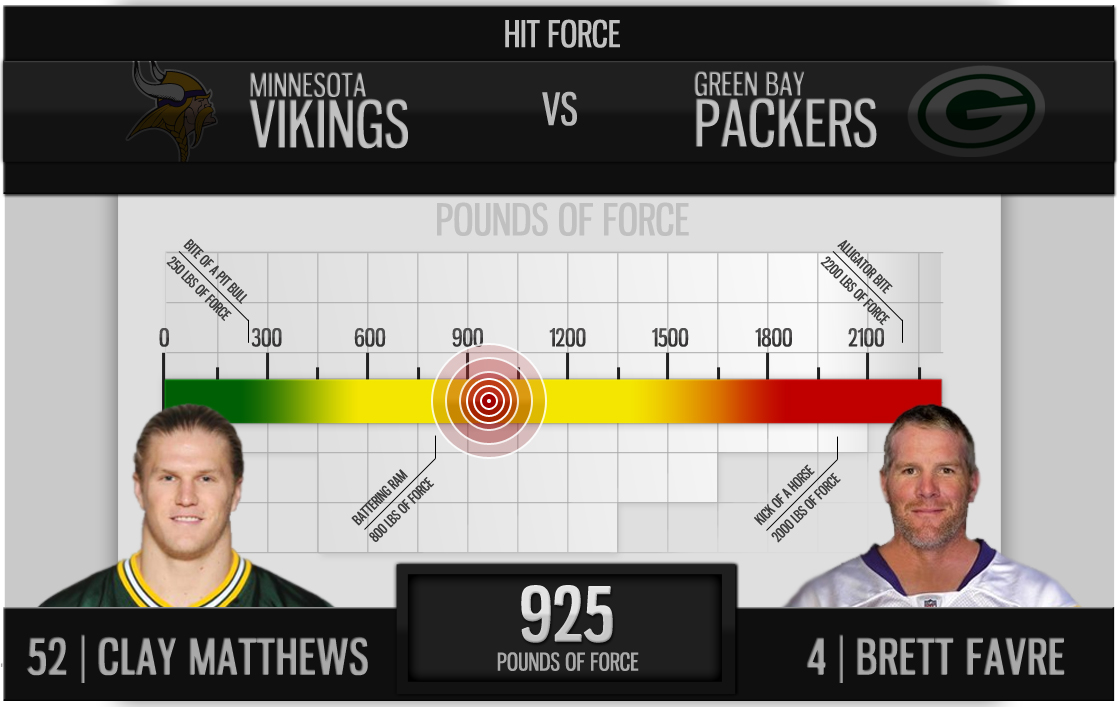 23
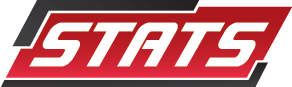 Soccer
Statistical Content
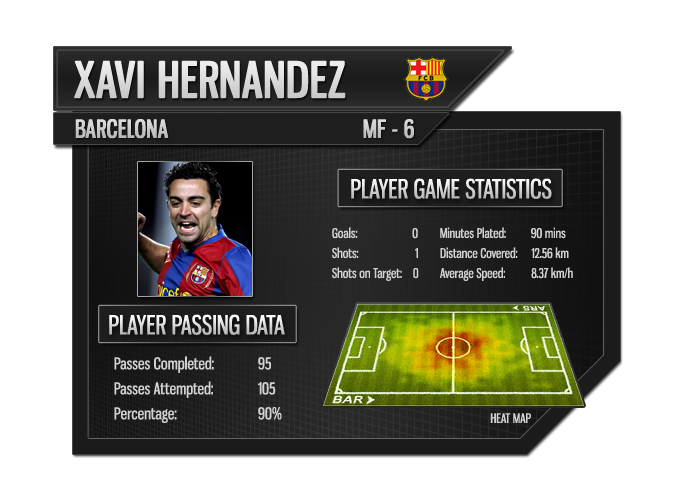 Distance Travelled
Average Speed
Max Speed
Momentary Speed
Number of Sprints
Coverage Maps
Time of Possession
Player Possession 
Ball Speed
Ball Distance
Zone Coverage
Team Formation
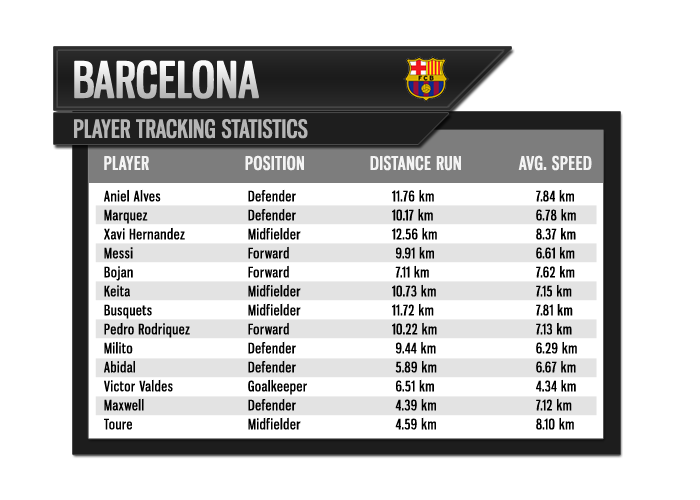 25
Fitness and Coverage
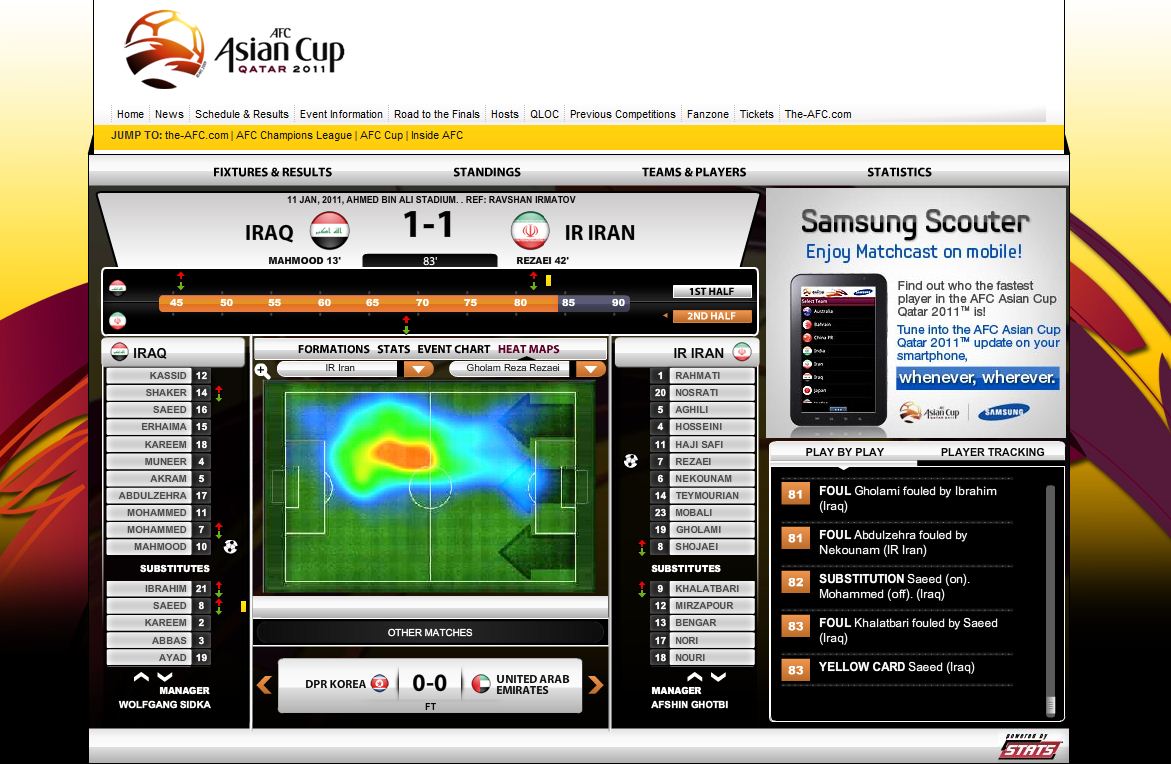 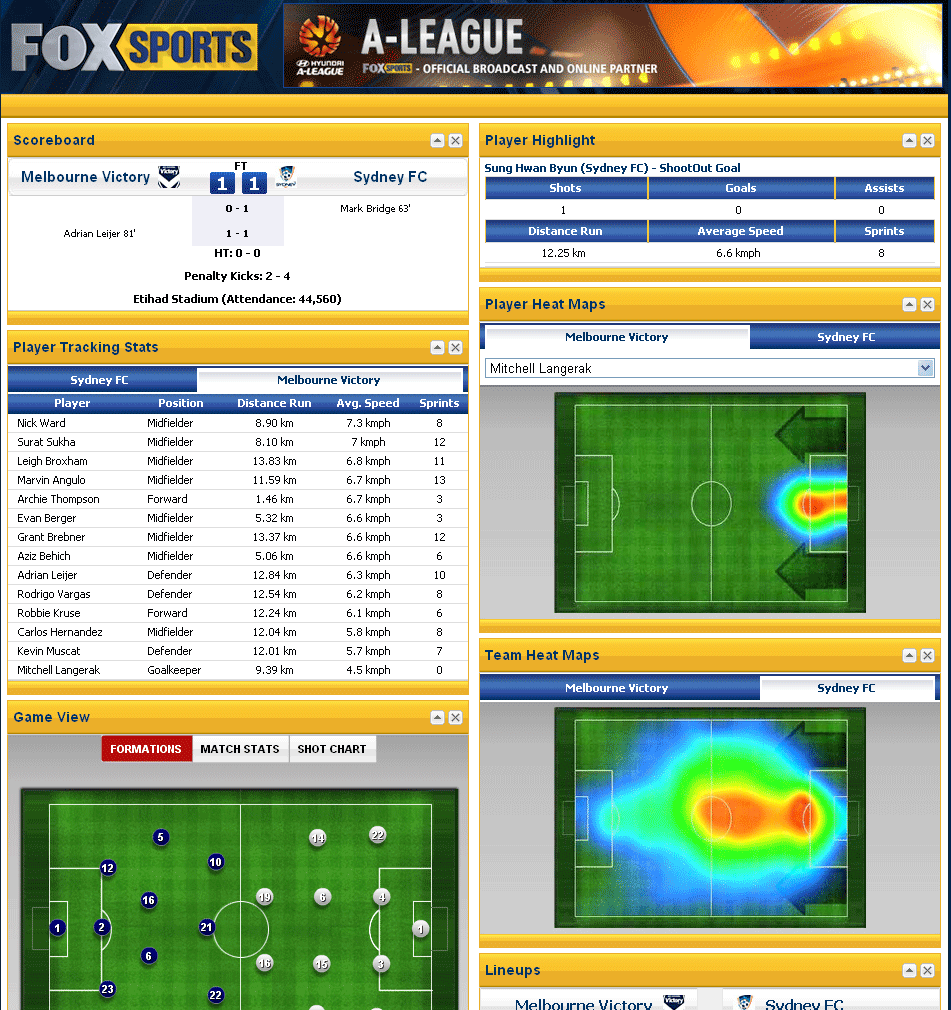 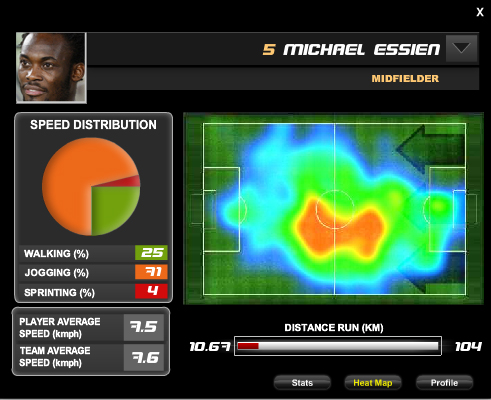 26
Future of Player Tracking
Continued development of sport-specific algorithms
Increased deployment
More complex analytics on the horizon
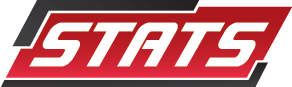 27